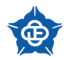 國立中正大學機械工程學系　學年第　學期碩士班學位考試時間表
謹邀請　　　　教授，擔任本系碩士班研究生（　　　　）之口試委員。
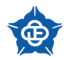 國立中正大學機械工程學系　學年第　學期碩士班學位考試時間表
謹邀請　　　　教授，擔任本系碩士班研究生（　　　　）之口試委員。